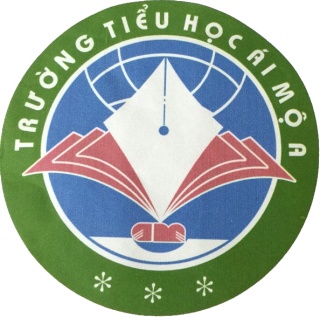 PHÒNG GD&ĐT  QUẬN LONG BIÊN
TRƯỜNG TIỂU HỌC ÁI MỘ A
MÔN: Khoa học
Tiết :  51 – Tuần : 26
BÀI: Nóng , lạnh và nhiệt độ ( tiếp)
GV Thực hiện: Phạm Thúy Hồng
Khoa học
Nóng, lạnh và nhiệt độ
(tiếp theo)
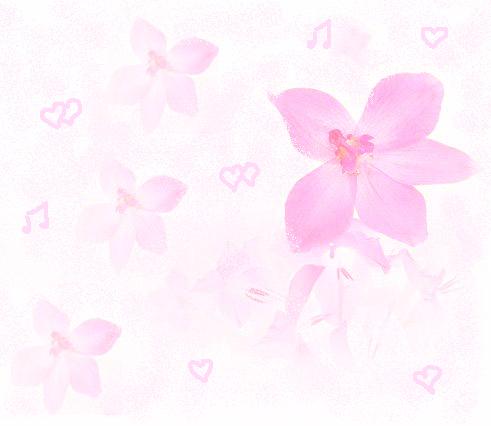 Hoạt động 1:
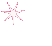 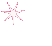 Tìm hiểu về sự truyền nhiệt
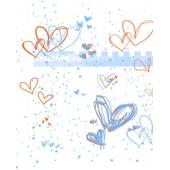 *
Làm thí nghiệm
Hỏi: Các em hãy dự đoán xem, một lúc sau mức độ nóng, lạnh của tô nước và cốc nước có thay đổi không? Nếu có thì thay đổi như thế nào?
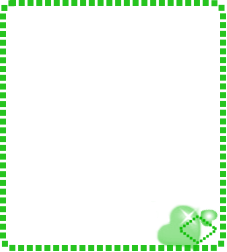 Hỏi: Tại sao mức độ nóng, lạnh của tô nước và cốc nước lại thay đổi?
    Mức độ nóng, lạnh của tô nước và cốc nước thay đổi là do có sự truyền nhiệt từ cốc nước nóng sang tô nước lạnh. Khi đó cốc nước tỏa nhiệt nên bị lạnh đi, tô nước thu nhiệt nên nóng lên.
- Các vật nóng lên: 
+ Rót nước sôi vào cốc, khi cầm vào cốc ta thấy nóng.
+ Dùng muỗng múc canh nóng vào chén, ta thấy muỗng và chén nóng lên.
+ …
- Các vật lạnh đi:
+ Đặt rau, củ quả vào tủ lạnh, lúc lấy ra ta thấy rau, củ quả lạnh.
+ Rót nước đá vào cốc, cốc lạnh đi.
+ …
Lấy ví dụ trong thực tế về các vật nóng lên hoặc lạnh đi.
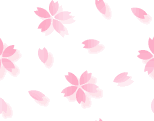 Kết luận:
Các vật ở gần vật nóng hơn thì thu nhiệt sẽ nóng lên. Các vật ở gần vật lạnh hơn thì tỏa nhiệt sẽ lạnh đi.
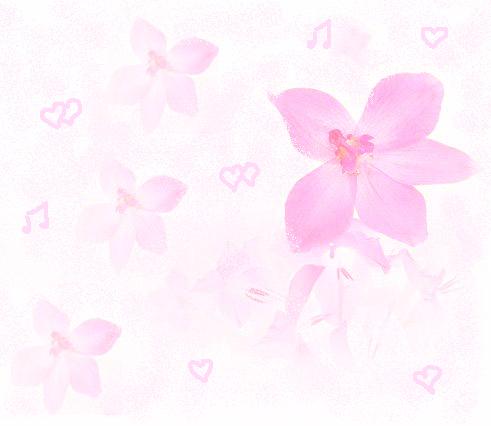 Hoạt động 2:
Tìm hiểu về sự co giãn của nước
 khi lạnh đi và khi nóng lên
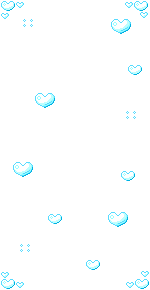 *
Làm thí nghiệm
Mức nước sau khi đặt lọ nước vào ca nước nóng thì tăng lên và khi đặt vào ca nước đá thì giảm đi.
Thảo luận nhóm bốn
5 phút
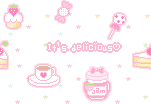 Hỏi: Em có nhận xét gì về sự thay đổi mức chất lỏng trong ống nhiệt kế? 
Hỏi: Giải thích vì sao mức chất lỏng trong ống nhiệt kế thay đổi khi ta nhúng vào các vật nóng, lạnh khác nhau?
Hỏi: Chất lỏng thay đổi như thế nào khi nóng lên và khi lạnh đi?
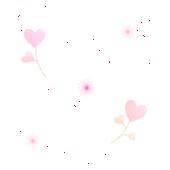 Hỏi: Em có nhận xét gì về sự thay đổi mức chất lỏng trong ống nhiệt kế?
   Mức chất lỏng trong ống nhiệt kế thay đổi khi ta nhúng bầu nhiệt kế vào nước có nhiệt độ khác nhau.
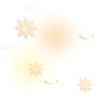 Hỏi: Giải thích vì sao mức chất lỏng trong ống nhiệt kế thay đổi khi ta nhúng vào các vật nóng, lạnh khác nhau?
   Khi dùng nhiệt kế đo các vật có nóng, lạnh khác nhau thì mức chất lỏng trong ống nhiệt kế cũng thay đổi khác nhau vì chất lỏng trong ống nhiệt kế nở ra khi ở nhiệt độ cao, co lại khi ở nhiệt độ thấp.
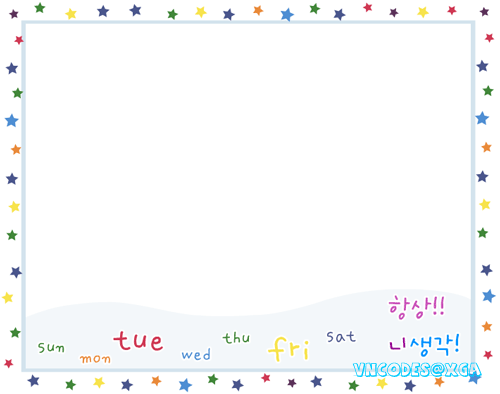 Hỏi: Chất lỏng thay đổi như thế nào khi nóng lên và khi lạnh đi?
   Chất lỏng nở ra khi nóng lên và co lại khi lạnh đi.
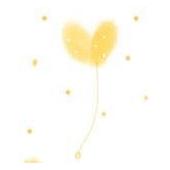 Kết luận:
   Khi dùng nhiệt kế đo các vật có nóng, lạnh khác nhau, chất lỏng trong ống sẽ nở ra hay co lại khác nhau nên mực chất lỏng trong ống nhiệt kế cũng khác nhau. Vật càng nóng, mực chất lỏng trong ống nhiệt kế càng cao. Dựa vào mực chất lỏng này, ta có thể biết được nhiệt độ của vật.
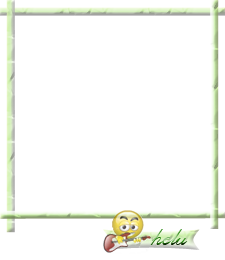 Hoạt động 3:
Những ứng dụng trong thực tế
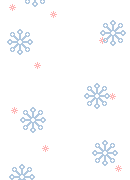 Thảo luận nhóm bốn
5 phút
Câu 1: Tại sao khi đun nước, không nên đổ đầy nước vào ấm
   Câu 2: Tại sao khi bị sốt người ta lại dùng túi nước đá chườm lên trán?
   Câu 3: Khi  muốn uống nước mát mà trong nhà chỉ còn nước sôi trong phích, em làm thế nào để có nước nguội uống nhanh?
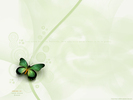 Câu 1: Tại sao khi đun nước, không nên đổ đầy nước vào ấm
   Khi đun nước không nên đổ đầy nước vào ấm vì nước ở nhiệt độ cao sẽ nở ra. Nếu nước quá đầy ấm sẽ tràn ra ngoài có thể gây bỏng hay tắt bếp, chập điện.
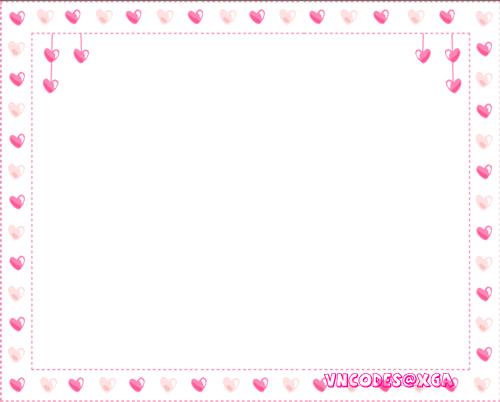 Câu 2: Tại sao khi bị sốt người ta lại dùng túi nước đá chườm lên trán?
    Khi bị sốt, nhiệt độ cơ thể trên 37oC có thể gây nguy hiểm đến tính mạng. Muốn giảm nhiệt độ của cơ thể ta dùng nước đá chườm lên trán. Túi nước đá sẽ truyền nhiệt sang cơ thể, làm giảm nhiệt độ cơ thể.
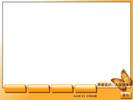 Câu 3: Khi  muốn uống nước mát mà trong nhà chỉ còn nước sôi trong phích, em làm thế nào để có nước nguội uống nhanh?
  + Rót đá vào cốc rồi cho đá vào.
  + Rót nước vào cốc sau đó đặt cốc nước vào chậu nước lạnh.
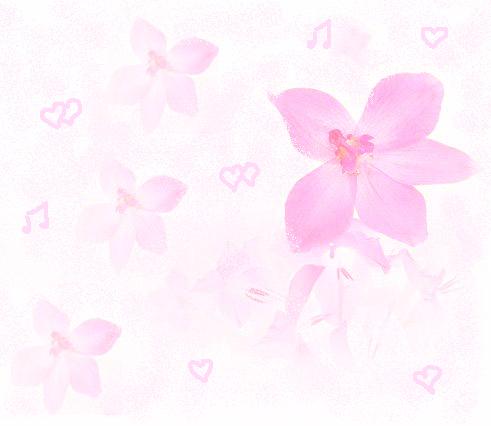 Dặn dò
- Chuẩn bị bài cho tiết sau: “Vật dẫn nhiệt và vật cách nhiệt” SGK/104
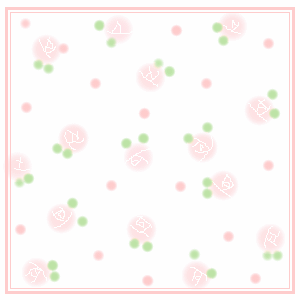 Tiết học đến đây là kết thúc
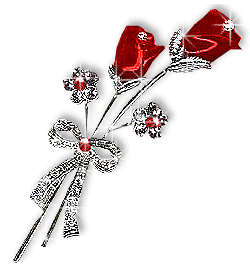 Cảm ơn cô và các em!